Storage Resource Tuning Technologies and Applications
This course describes storage resource tuning technologies, including SmartThin, SmartTier, SmartQoS, SmartDedupe, SmartCompression, and SmartMigration.
On completion of this course, you will be able to understand the service features, implementation principles, and application scenarios of the following features:
SmartThin 
SmartTier 
SmartQoS 
SmartDedupe
SmartCompression
SmartMigration
SmartThin 
SmartTier 
SmartQoS 
SmartDedupe 
SmartCompression 
SmartMigration
Overview
A traditional storage system deployment has the following problems:
Services can be impacted or even interrupted when the storage capacity is expanded.
Storage space is not well utilized.
Storage is inefficient.
SmartThin can allocate the storage space on demand, improving resource utilization and more fully meeting service requirements.
[Speaker Notes: If the actual amount of data that needs to be stored is more than expected, LUN space can be adjusted dynamically. Free space can be allocated to any LUN that needs it, which helps improve utilization. In addition, LUN capacity can be expanded online without affecting services. 
Using SmartThin has two major advantages:
Storage capacity is not allocated to LUNs when LUNs are created. It is allocated on demand when LUNs are being used.
LUN space can be adjusted dynamically.]
How SmartThin Works
Servers
Logical virtual space
Actual physical space
Data
DB server
DB
server
DB
server
DB
server
Disk
Data
Disk
Space
Data
RAID
RAID
RAID
RAID
Disk
Data
Storage resource pool
Disk resources
Storage array
Visible storage space
[Speaker Notes: SmartThin virtualizes storage resources.
SmartThin manages storage devices on demand.
SmartThin does not allocate all of its capacity in advance. It presents users a virtual storage space larger than the physical storage space. SmartThin allocates the space based on user demands. If users need more space, they can add back-end storage units to expand capacity as needed. The system does not need to be shutdown, and the whole expansion process is transparent to the users.
SmartThin creates thin LUNs based on a RAID 2.0+ virtual storage resource pool, that is, thin LUNs coexist with thick LUNs in the same storage resource pool. A thin LUN is a logical unit created in a storage pool. The thin LUN can then be mapped to and accessed by a host. The capacity of a thin LUN is not determined by physical characteristics. The capacity is virtual. Physical space from the storage resource pool is not allocated to the thin LUN unless the thin LUN starts to process an I/O request. When the request is processed, space is allocated based on a capacity-on-write policy.
SmartThin allows the capacity detected by a host to be larger than the actual capacity of a thin LUN. The capacity detected by a host is the capacity that a user creates for a thin LUN, namely the volume capacity (virtual space) displayed on a host after a thin LUN is created and mapped to the host. The actual capacity of a thin LUN refers to the physical space actually occupied by the thin LUN.
SmartThin allows users to create a thin LUN whose capacity is larger than the maximum available space of a storage pool.]
SmartThin Read Process
1. A thin LUN receives a read request from a host.
2. It queries the mapping table between the thin LUN and the storage pool.
3. It confirms that the space is allocated by the storage pool and returns the data read from the corresponding area in the storage pool to the host.
Data
2
3
1
D
D
D
2
1
1
5
3
0000
2
6
4
3
Thin LUN
Storage pool
Mapping table
1. The thin LUN receives a read request from the host.
2. It queries the mapping table between the thin LUN and the storage pool.
3. It confirms that the space is not allocated by the pool and returns all zeros to the host.
[Speaker Notes: The SmartThin read process is as follows:
After receiving a read request from a host, a thin LUN queries the mapping table for the thin LUN and the storage pool to check whether an actual storage space has been allocated to the thin LUN by the storage pool.
If the storage pool allocates an actual storage space to the thin LUN, SmartThin uses direct-on-time to read data from the actual storage space and returns the data to the host.
If the storage pool does not allocate an actual storage space to the thin LUN, no data is written, SmartThin returns all zeros to the host. 
Direct-on-time
When capacity-on-write is used, the relationship between the actual storage area and logical storage area of data is not calculated using a fixed formula but determined by random mappings based on the capacity-on-write principle. Therefore, when a thin LUN is read or written, the relationship between the actual storage area and logical storage area must be redirected based on a mapping table. A mapping table is used to record the mappings between an actual storage area and a logical storage area. A mapping table is dynamically updated during writes and is queried during reads. Therefore, direct-on-time is classified into read direct-on-time and write direct-on-time.]
SmartThin Write Process
1. A thin LUN receives a write request from a host.
2. It queries the mapping table between the thin LUN and the storage pool.
3. It confirms that the space is allocated by the pool and performs the write process on the corresponding area in the storage pool. If the write request asks for releasing space, the space is released.
Data
Data
2
3
1
D
D
3
2
1
1
5
3
2
6
4
1. A thin LUN receives a write request from the host.
Storage pool
Thin LUN
2. It queries the mapping table between the thin LUN and the storage pool.
Mapping table
3. If the space is not allocated by the pool, the storage system allocates the space first. And then performs write process on the corresponding area in the storage pool. If the write request asks for releasing space, a message is returned to the host.
[Speaker Notes: The SmartThin write process is as follows:
Upon receiving a write request from a host, a thin LUN queries the mapping table between the thin LUN and the storage pool to check whether an actual storage space has been allocated to the thin LUN by the storage pool.
If the storage pool has allocated an actual storage space to the thin LUN, data is written to the corresponding area in the storage pool (based on direct-on-time). If the write request asks for releasing space, the system releases the space and returns a response to the host indicating a successful data write.
If the storage pool does not allocate actual storage space to the thin LUN, SmartThin uses capacity-on-write to allocate storage from the pool, uses direct-on-time to build a relationship between the actual storage space and the logical storage space, and writes data to the actual storage space. If the write request asks for space to be released, a write success acknowledgement is directly returned to the host.
Capacity-on-write
Upon receiving a write request from a host, a thin LUN uses direct-on-time to check whether there is physical storage allocated to the logical storage provided for the request. If there is none, a space allocation task is triggered, and the grain size (minimum granularity) is 64 KB. Then data is written to the newly allocated physical storage.]
Application Scenarios
SmartThin can help core system services that require high service continuity, such as banking transaction systems, expand system capacity online without interrupting ongoing services.
SmartThin can assist with on-demand physical space allocation for services where it is difficult to accurately evaluate the growth of application system data. Examples include email services and online storage services.
SmartThin can help manage physical storage resources when a diverse range of services, like a typical carrier might provide, each has different storage requirements and are all competing for the same resources. SmartThin can optimize storage configurations for service requirement.
Configuration Process
Start
Modify properties of a thin LUN.
Check the SmartThin license.
Expand a thin LUN online.
Import a SmartThin license.
Delete a thin LUN.
Create a disk domain.
Delete a storage pool.
Create a storage pool.
Create a disk domain.
End
Create a thin LUN.
SmartThin 
SmartTier 
SmartQoS 
SmartDedupe 
SmartCompression 
SmartMigration
Overview
When hot and cold data is distributed randomly, the particular storage characteristics of different types of media are not taken into account. SmartTier automatically matches data to the storage media best suited to that type of data. For example, cold data is stored on NL-SAS disks, and hot data is stored on SSDs. Data flows vertically, improving storage performance and reducing costs.
High-performance tier
SSDs
Performance tier
SAS disks
Most active data
Capacity tier
Hot data
Cold data
NL-SAS disks
[Speaker Notes: Disk technologies are being developed, and storage systems need to support more storage and more different types of media. Each type of storage media offers its own unique advantages and disadvantages in terms of price and performance. It is often difficult for users to strike the right balance between the two.
Data features
The most active data is stored in or migrated to a high-performance tier, where the read performance is significantly better. 
Hot data is stored in or migrated to a performance tier.
Cold data is stored in or migrated to a capacity tier without any performance reduction after migration.]
Dividing Storage Tiers
In a storage pool, a storage tier is a collection of storage media that all deliver the same level of performance. Any given storage tier is comprised of the same type of disks and RAID level.
High-performance tier: SSDs
High IOPS. Responds fast, but costs more per unit storage.
Good for applications with intensive random access requests
Performance tier: SAS disks
High bandwidth can handle a large service load. Response speed is moderate, and if data is not cached, write speed is slower than read. 
Good for applications with moderate access request volume
Storage tiers
Capacity tier: NL-SAS disks
Low IOPS. Responds slower, and the price per unit for storage request processing is high.
Good for applications with fewer access requests
[Speaker Notes: A storage pool is a logical combination of up to three storage tiers. The types of disks in a storage pool determine how many storage tiers there are. A storage pool housing only one type of disks can only create a single storage tier and therefore does not support SmartTier for intelligent data storage management.]
Three Phases of SmartTier Implementation
The storage system implements SmartTier in three phases: I/O monitoring, data placement analysis, and data migration.
The I/O monitoring module collects statistics on the activity levels of all data blocks.
I/O monitoring
Data placement analysis
The data placement analysis module ranks the activity levels of all data blocks.
Data migration
The data migration module migrates data based on the rankings and data migration policies.
[Speaker Notes: If a storage pool contains more than one type of disks, SmartTier can be used to more fully utilize the storage resources. During data migration, a storage pool identifies data activity levels by data blocks and migrates complete data blocks to the most appropriate storage tier.
The storage system automatically monitors I/O and data placement, and data migration is initiated manually or by a user-defined or scheduling policy.]
SmartTier Key Technologies
Monitoring statistics
Initial capacity allocation
Migration policy
Data
migration
Migration plan
Migration rate
Migration granularity
Automatic migration
Migration to the higher-performance tier
Migration to the lower-performance tier
No migration
Automatic allocation
Preferential allocation to the high-performance tier
Preferential allocation to the performance tier
Preferential allocation to the capacity tier
I/O monitoring and statistics collection
Determination of the data to be migrated
Application Scenarios
SmartTier is used for a range of service environments. 
Using an Oracle database service as an example:
After using SmartTier, enterprise A reduces the cost of disk procurement by 25%.
The more data is kept in cold storage, the more disk procurement costs are saved.
Disk procurement cost (USD)
Idle data percentage (%)
[Speaker Notes: Since cold data is stored on NL-SAS disks, there is more space available on the high-performance SSDs for hot data. SSDs provide hot data with quick response and high IOPS. In this way, the overall storage system performance is aggressively improved.]
Configuration Process
Storage system-level configuration includes the configuration of a data migration speed, which is applied to all of the storage pools in a storage system.
Start
Check the license.
Storage pool-level configurations include configurations of data migration granularity, the RAID level, data migration plan, enabling I/O monitoring, and forecast analysis. The mentioned configurations are applied to a single storage pool.
Configure SmartTier parameters based on the storage system level.
LUN-level configurations include the configuration of the initial capacity allocation policy, and the SmartTier policy, which are applied to a single LUN.
Configure SmartTier parameters base on the storage pool level.
Configure SmartTier parameters based on the LUN level.
End
[Speaker Notes: The configuration process of SmartTier in the storage system includes checking the license, configuring SmartTier parameters based on the storage system level, configuring SmartTier parameters based on the storage pool level, and configuring SmartTier parameters based on the LUN level.]
SmartThin 
SmartTier 
SmartQoS 
SmartDedupe 
SmartCompression 
SmartMigration
Overview
SmartQoS traffic control management
SmartQoS dynamically allocates storage resources to meet certain performance goals for specified applications.
The storage system uses LUN-, file system-, or snapshot-based I/O priority scheduling and I/O traffic management to ensure critical services are not interrupted.
[Speaker Notes: SmartQoS is an essential value-added feature for a storage system, especially when there are certain applications with demanding QoS requirements.
When multiple applications are deployed on the same storage device, users maximize their benefits through the proper configuration of SmartQoS.
Performance control reduces adverse impacts of applications on each other and ensures the performance of critical services.
SmartQoS limits the resources allocated to non-critical applications to ensure high performance for critical applications.]
I/O Priority Scheduling
High
Middle
Low
High
Middle
Low
App 1
App 2
App 3
App 1
App 2
App 3
FIFO
7
4
8
7
1
9
8
6
5
6
2
4
3
9
2
5
1
3
Traditional storage
I/O priority scheduling
[Speaker Notes: The I/O priority scheduling technology of SmartQoS is based on LUN priorities.
Each LUN or file system has a priority, which is configured by a user and saved in a database. When a host sends an I/O request to a storage array, the storage array gives a priority to the I/O request based on the priority of the LUN or the file system that will process the I/O request. Then the I/O carries the priority throughout this processing procedure.
When a LUN or a file system is created, its I/O priority needs to be specified. If not, the LUN or the file system is assigned a low priority by default.
After a LUN or a file system is created, its I/O priority can be manually changed.]
I/O Traffic Control
Application server 2
Application server 1
I/O request
I/O request
1
1
Number of allocated tokens
(I/O queue processing mechanism of applications in the system)
Storage system
Processes dequeued I/O requests.
2
......
Application I/O queue 1
3
Application I/O queue n
Disk
[Speaker Notes: I/O traffic control uses a token-based system. When a user sets an upper limit for the performance of a traffic control group, that limit is converted into the number of corresponding tokens. In a storage system, where the IOPS is limited, each I/O operation corresponds to a token. If bandwidth is limited, tokens are allocated to sectors.
Each traffic control queue has a token bucket. SmartQoS periodically puts a certain number of tokens into the token bucket of each traffic control queue. The number of tokens is determined by the performance upper limit set for the traffic control group. For example, if the performance upper limit is set to IOPS = 10,000, the token distribution algorithm sets the maximum number of tokens in the token bucket for the traffic control group to 10,000.
When processing a traffic control queue, the queue checks whether the token bucket has enough tokens. If it does, an I/O request is processed, and its corresponding token is consumed. If it does not, SmartQoS does not process the I/Os operations in this queue until there are enough tokens in the token bucket.]
Application Scenario
The limited bandwidth is limited to a maximum of 100 MB/s, which is still enough to ensure robust resources.
Subscriber A
gold subscriber
SmartQoS traffic control policy A limits the bandwidth for subscriber A enough to protect services for the whole system but not so much as to impact subscriber A's services (for example, ≤ 100 MB/s).
SmartQoS traffic control policy B limits the bandwidth for subscriber B. The bandwidth of subscriber B is less than that of subscriber A (for example, ≤ 30 MB/s). More bandwidth is reserved for other users.
Subscriber B
silver subscriber
The limited bandwidth is limited to a maximum of 30 MB/s.
[Speaker Notes: SmartQoS allows users to create different SmartQoS policies. In this way, the service continuity and quality for high-level users are preferentially ensured when resources are limited.
For cost reduction, some users will not build their dedicated storage systems independently. They prefer to run their storage applications on the storage platforms offered by storage resource providers. This lowers the total cost of ownership (TCO) and ensures the service continuity. On such shared storage platforms, services of different types and features contend for storage resources, so the high-priority users may fail to obtain their desired storage resources.]
Configuration Process
Start
Check the SmartQoS license.
Monitor service performance.
Configure SmartQoS.
Configure the I/O priority.
Create a SmartQoS policy.
End
Main steps
Sub-steps
SmartThin 
SmartTier 
SmartQoS 
SmartDedupe 
SmartCompression 
SmartMigration
Overview
SmartDedupe eliminates redundant data from a storage system. This deduplication reduces the amount of physical storage needed to meet increasing demand for storage capacity.
Huawei OceanStor Dorado V6 storage systems provide inline deduplication and post-process similarity deduplication.
Inline deduplication: Data is deduplicated before being written to disks.
Post-processing similarity deduplication: Data is written to disks in advance and then read and deduplicated when the system is idle.
How Inline Deduplication Works
Data to be deduplicated
Fingerprint (FP) table
Block 1
Block 2
Block 3
FP0
FP1
FP2
New block
(same FP)
Old block
(same FP)
(byte-by-byte comparison)
New block
Writes data.
+ 1
Writes data.
[Speaker Notes: 1. Data is divided into blocks.
2. The storage system uses a weak hash algorithm to calculate a fingerprint for any data block that is newly written into the storage system.
3. The storage system checks whether the fingerprint for the new data block is consistent with the fingerprint in the fingerprint library. 
If it is consistent, a byte-by-byte comparison is performed by the storage system.
Same=>Old block
Different=>New block
If it is not, the newly written data is a new block.
4. For old blocks: The storage system maps its fingerprint and storage location mapping to the existing data block in the fingerprint library.
5. For new blocks: The storage system writes new data into the disk and records its fingerprint in the fingerprint library and the mapping in the storage location.]
How Post-processing Similarity Deduplication Works
Data to be deduplicated
Similarity deduplication opportunity table
Block 1
Block 2
Block 3
SFP0
FP0
SFP1
FP1
SFP2
FP2
Storage
Fingerprint table
New block
Same block
(same FP)
(byte-by-byte comparison)
Similar block
(same SFP)
Writes data
+ 1
Delta compression
Saved after differential compression
[Speaker Notes: 1. A storage system divides newly written data into blocks. The default data block size is 8 KB.
2. The storage system uses a similar fingerprint algorithm to calculate similar fingerprint for a newly written data block.
3. The storage system writes a data block to the disk, and writes its fingerprint and location information to the opportunity table. 
4. The storage system periodically checks whether there is similar fingerprint in the opportunity table.
If there is, it goes back to step 2.
If there is not, it continues the periodical check.
5. The storage system performs a byte-by-byte comparison to check whether similar blocks are actually the same.
If they are same, the system deletes the data block, and maps its fingerprint and storage location to the remaining data block.
If they are just similar, the system performs differential compression on data blocks, records its fingerprint to the fingerprint library, updates fingerprint to the metadata of data blocks and recycles the spaces of these data blocks.]
Application Scenarios of SmartDedupe
Virtual Desktop Infrastructure (VDI) is a common application for deduplication.
In VDI applications, users create multiple virtual images on a physical storage device. These images have a large amount of duplicate data. As the amount of duplicate data increases, the storage system struggles to keep up with service requirements. SmartDedupe can delete duplicate data between images, freeing up storage resources to store more actual service data.
Configuration Process
Start
1. Check the availability of SmartDedupe.
Check the license.
2. Enable SmartDedupe for LUNs.
Enable SmartDedupe.
End
SmartThin 
SmartTier 
SmartQoS 
SmartDedupe 
SmartCompression 
SmartMigration
Overview
SmartCompression reorganizes data to save space and improves the data transfer, processing, and storage efficiency without losing any data. The system supports inline compression, that is, only newly written data is compressed.
The storage systems of the Huawei OceanStor Dorado V6 storage systems support inline compression and post-compression. Both are types of lossless compression.
Inline compression: Data is compressed before being written to disks.
Post-compression: Data is written to disks in advance and then read and compressed when the system is idle.
How SmartCompression Works
Compression window
The window moves forward
The window moves forward
Data to be compressed
... ... abcdefg     abc       hj       abchj
Searches for the longest identical character string, starting from the first character.
(0,3)
hj
(2,5)
After compression
Offset in the window
Longest matched string
(LZ77 example)
Application Scenarios of SmartCompression
Engineering and Seismological
Data
Databases
File
Services
[Speaker Notes: Database:  A database is an excellent example of where data compression is useful. Many users would be happy to sacrifice a little performance to recover over 65% of their storage capacity.
File service: A file service is another common scenario for data compression. For a storage system with a file service enabled, peak hours occupy half of the total service time and the dataset compression ratio of the system is 50%. In this scenario, SmartCompression slightly decreases the IOPS.
Engineering and seismological data: Engineering and seismological data have similar requirements to database backups. This type of data is stored in the same format, but there is not as much duplicate data. Such data can be compressed to save the storage space.]
Where SmartDedupe and SmartCompression Are Used Together
Deduplication and compression can be used together to save more space.
Application scenarios:
VDI and VSI scenarios
Data tests or development systems
Storage systems with a file service enabled
Engineering data systems
Longer
SSD life
Less storage needed
Less cost
[Speaker Notes: SmartDedupe can be combined with SmartCompression for data testing or development systems, storage systems with a file service enabled, and for engineering data systems. 
VDI is usually used for creating multiple virtual images, which will result in a lot of duplicate data on a single storage device. As the amount of duplicate data increases, a storage system may fail to work properly. SmartDedupe and SmartCompression can prevent this from happening.
Advantages:
SmartDedupe and SmartCompression can eliminate redundant data, thereby reducing the amount of storage needed.
Cost: You can start out with fewer devices to store the same amount of data. 
TCO: Fewer personnel are needed because fewer devices are purchased. You also need less space for the equipment, and will save money on electricity, cooling, and O&M.
SmartDedupe and SmartCompression reduce the amount of data written into SSDs. Fewer writes mean the SSDs last longer.]
Configuration Process
Start
1. Check the availability of SmartCompression.
Check the license.
2. Enable SmartCompression for LUNs.
Enable SmartCompression.
End
SmartThin 
SmartTier 
SmartQoS 
SmartDedupe 
SmartCompression 
SmartMigration
Overview
SmartMigration is a key service migration technology. Services on a source LUN can be completely migrated to a target LUN without interrupting host services. The target LUN can totally replace the source LUN to carry services after the replication is complete.
What does "completely" mean?
[Speaker Notes: "Completely" means that after the service migration is complete, all of the service data has been replicated from a source LUN to a target LUN.
SmartMigration features:
Reliable service continuity: Service data is migrated online, and it can be completed without interrupting services.
Stable data consistency: Data changes on a host are quickly synchronized to both the source and target LUNs during a data migration, ensuring data consistency after migration and making sure you do not lose any data.
Flexible performance: Data is moved between different storage media and between RAID levels based on service requirements. 
Cross-system compatibility: Data can be migrated not only within a single storage system but also between a Huawei storage system and a compatible heterogeneous storage system.]
How SmartMigration Works
SmartMigration is leveraged to adjust service performance or upgrade storage systems by migrating services between LUNs.
SmartMigration is deployed in two stages:
Service data synchronization
LUN information exchange
Start
Finish
[Speaker Notes: The storage system uses the virtualized storage. Virtual data in a storage pool consists of both data volumes and metadata volumes.
Data volumes store the actual user data.
Metadata volumes record the data storage locations, including the LUN IDs and the data volume IDs. LUN IDs are used to identify LUNs and data volume IDs are used to identify the physical space for the data volumes.]
SmartMigration Service Data Synchronization
After creating a SmartMigration task, pair a source and target LUN. 
Service data synchronization between the source and target LUNs comprises initial synchronization and data change synchronization.
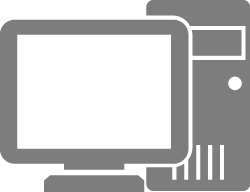 Host
A
A
B
B
C
C
A
B
C
5
1
D
D
E
E
F
F
D
E
F
Copy all data.
G
G
H
H
I
I
DCL
G
H
I
Log
2
LM
Storage
4
Source LUN
Target LUN
4
2
2
Initial synchronization
3
3
Source LUN
Target LUN
Data change synchronization
[Speaker Notes: Pair: In SmartMigration, a pair is a source LUN and the target LUN that the data will be migrated to. A pair can have only one source LUN and one target LUN.
There are two synchronization modes for service. They are independent and can be performed at the same time to ensure that service data changes on the host are synchronized to the source LUN and the target LUN. 
Data change synchronization
A host delivers a write request to the LM module of a storage system.
The LM module writes the data to the source LUN and target LUNs and logs the operations.
The source LUN and target LUN return the data write result to the LM module.
The LM module determines whether or not to clear the log based on the write results.
A write success acknowledgment is returned to the host.]
SmartMigration LUN Information Exchange
In a LUN information exchange, LUNs are mapped to data volumes. During the exchange, data volume IDs change, but the source and target LUN IDs do not.
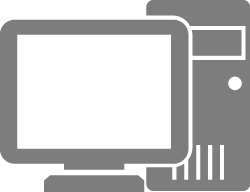 Source LUN
Target LUN
The host reads the ID of the source LUN.
Before LUN information exchange
1
Mapping
2
During LUN information exchange
Exchanging data volume IDs
3
After LUN information exchange
Mapping
[Speaker Notes: Before a target LUN can take over services from a source LUN, the two LUNs must synchronize and then exchange information.
Each LUN and its corresponding data volume are identified by a LUN ID and a volume ID. A source LUN corresponds to a data volume. The LUN IDs are logical entities, but the volumes are physical. 
Before LUN information exchange: A host identifies a source LUN by its LUN ID. At this point, the mapping relationship exists between the LUN ID and the data volume ID.
During LUN information exchange: The source and target volumes trade IDs. This means that the ID for the source LUN is now pointing to the target LUN.
After LUN information exchange: Now the source LUN ID has not changed, and users do not notice anything because services are not affected. The source LUN ID is now mapped to the target data volume, and the host starts reading from and writing to the physical space of the target LUN.]
SmartMigration Pair Splitting
Splitting is performed on a single pair. The splitting process includes stopping service data synchronization between the source LUN and target LUN in a pair to exchange LUN information, and removing the data migration relationship after the exchange is complete.
After service data synchronization is stopped.
1. Information exchange
What if multiple pairs are split?
Source LUN
Target LUN
Splitting
Pair
2. Pair splitting
[Speaker Notes: In splitting, host services are suspended. After information is exchanged, services are delivered to the target LUN. Service migration is invisible to the users.
Pair splitting: Data migration relationship between a source LUN and a target LUN is removed after LUN information is exchanged.
After the pair is split, if the host delivers an I/O request to the storage system, data is only written to the source LUN.
The target LUN stores all data of the source LUN at the pair splitting point in time.
After the pair is split, no connections can be established between the source LUN and target LUN.
The consistency splitting of SmartMigration means that multiple pairs exchange LUN information at the same time and concurrently remove pair relationships after the information exchange is complete, ensuring that data consistency at any point in time before and after the pairs are split.
In scenarios where multiple pairs are used, such as in medium- and large-size database applications, data, logs, records, and other files are stored on LUNs that are associated with one another in a storage system. Splitting cannot ensure that information in one LUN is always associated with that in another. If data in a LUN is unavailable, data in the other LUNs may become invalid. Consistency splitting is used to ensure data consistency.]
Configuration Process
Start
Check the license file.
Create a SmartMigration task.
Split SmartMigration pairs or perform consistency splitting on SmartMigration pairs.
End
[Speaker Notes: The preceding figure shows the configuration process of SmartMigration in a storage system. To perform a SmartMigration task between storage systems, the LUN takeover function of SmartVirtualization is required. In this case, after checking the license, take over LUNs on a heterogeneous storage system before creating a SmartMigration task and splitting SmartMigration pairs or performing consistency splitting on SmartMigration pairs.]
Definitions, working principles, and configuration processes
(True or false) SmartTier cannot be enabled for a storage pool whose member disks are of the same type.
(Multiple-answer question) Which of the following migration policies can be set for LUNs? 
Automatic migration
Migration to the higher-performance tier
Migration to the lower-performance tier
No migration
[Speaker Notes: Answers:
1. T
2. ABCD]
(Single-answer question) Which status must a pair be before consistency splitting during LUN migration?
Migrating
Stop
Normal
Migrated
[Speaker Notes: Answers:
3. D]
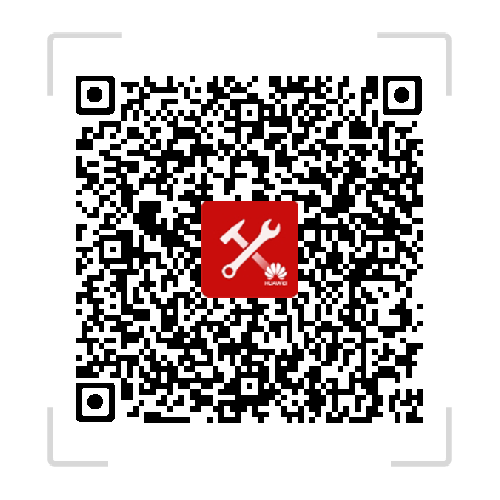 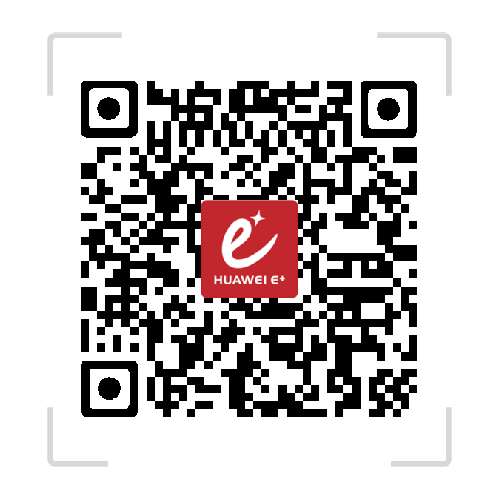 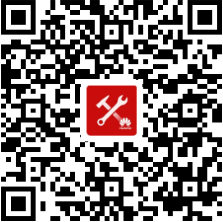 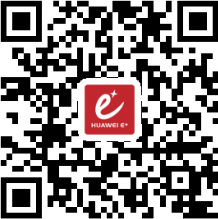 Enterprise Technical Support App
Huawei Enterprise Service App
[Speaker Notes: Huawei training app
Contains a huge library of Huawei certified learning videos.
Enterprise technical support app
Covers all popular product documents, cases, and bulletins from Huawei. Users can quickly query commands, alarms, and spare parts. They can also use it to scan and view the device information. Simple and intuitive video guides provide 24/7 enterprise technical support.
Huawei enterprise business app
Provides one-stop mobile ICT portals for customers and partners to learn about Huawei's comprehensive products and solutions for enterprise ICT anytime and anywhere.]
Huawei official websites
Enterprise business: https://e.huawei.com/en/
Technical support: https://support.huawei.com/enterprise/en/index.html 
Online learning: https://www.huawei.com/en/learning
Popular tools
HedEx Lite
Network Document Tool Center
Information Query Assistant
[Speaker Notes: Popular tools
HedEx Lite is the Huawei tool for product document management. It allows users to browse, search, update, and manage product documentation.
eStor is a graphic storage simulation platform. The platform simulates Huawei OceanStor all-flash storage devices to help ICT practitioners and customers get familiar with Huawei storage products and quickly master their operations.
The Network Documentation Tool Center is the documentation tool for network products. It assists in bidding, network planning, project delivery, upgrades, and maintenance.
The Information Query Assistant provides command and alarm information querying for Huawei products.]